Literary Genres
)literature)Literary Genres(types/forms)
Prose
Prose is the most common form of writing. It is not restricted by rhythm or dialogue, and it most closely resembles everyday speech. It is usually straightforward, and may utilize figurative language, dialogue, characters, and imagery.
Fiction :   is narrative writing that originates from the author’s imagination. It is designed to entertain, but it can also inspire, inform, or persuade. 

It includes: 
Novel
Novella
Short Story
Myths and Legends
Fables
Non-fiction is writing that is based on true events, people, places, and facts. It is designed 
to inform, and sometimes to entertain:
It includes:

Autobiography
Biography
Essay
Diaries and Journals
Narrative Nonfiction
Biography is the life story of someone written by someone else 

The author should know a lot about the person
 A lot of research must be done and interviews
Examples of biographies
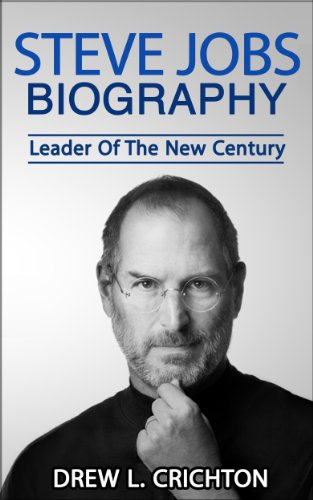 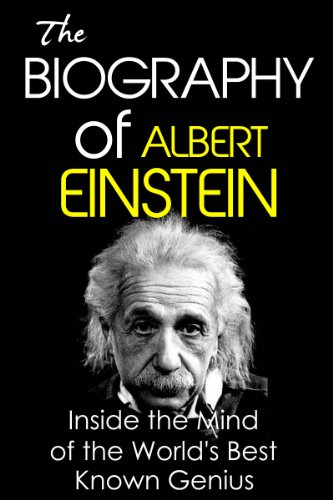 Autobiography is the story of a person’s life written by that person himself/hersef.
Examples of autobiographies
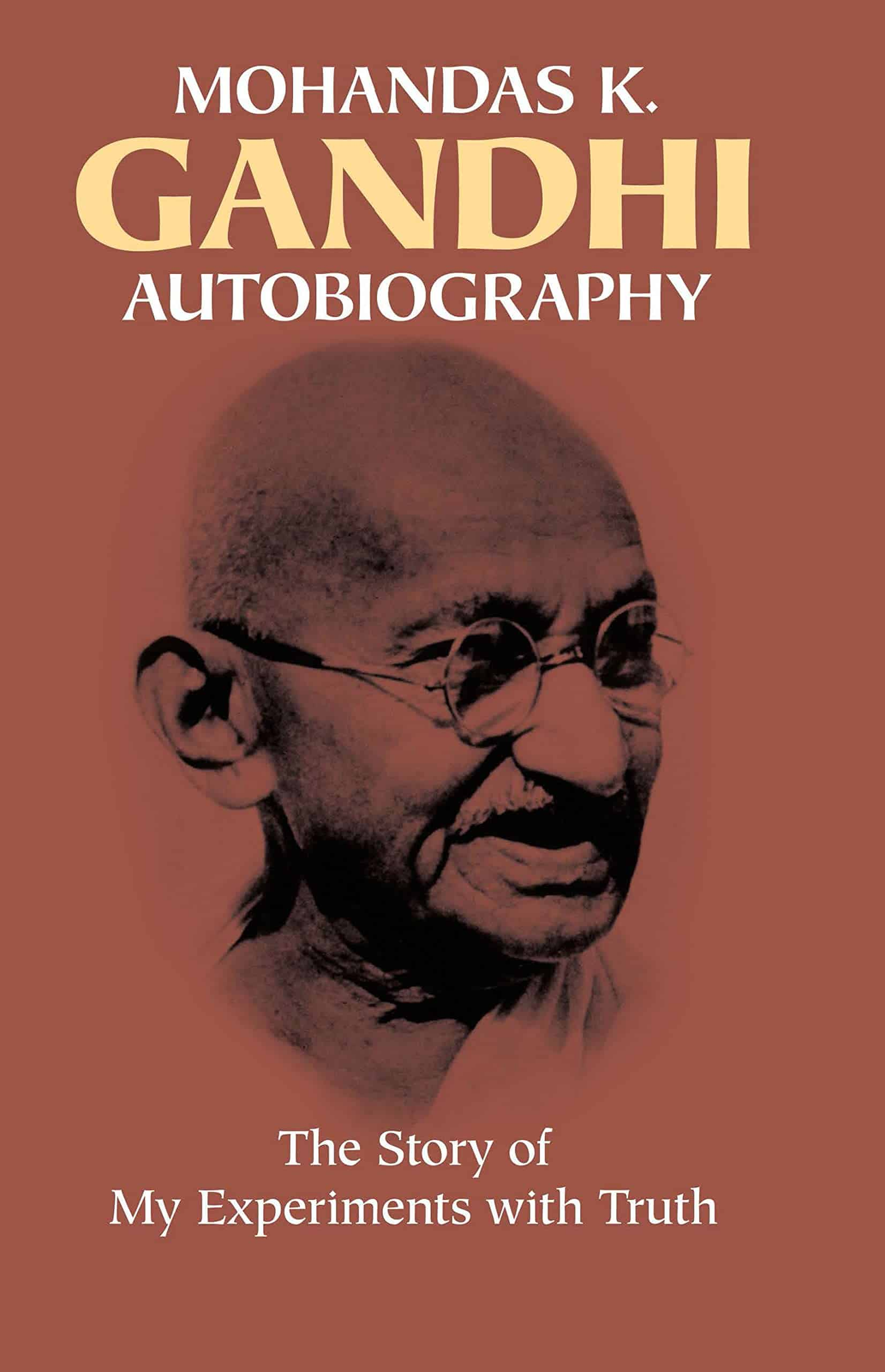 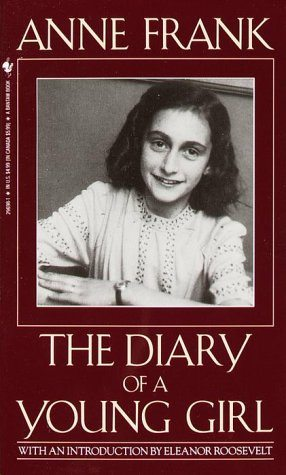